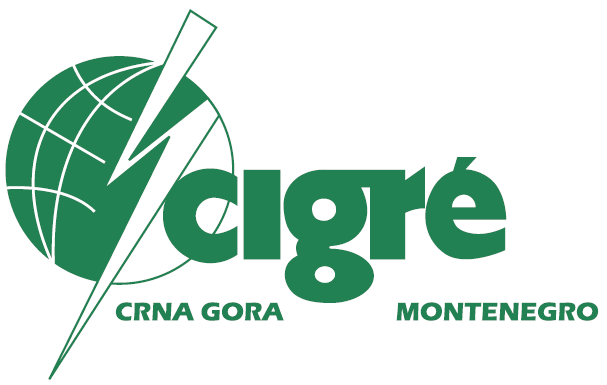 Transformacija razvoja elektroenergetskog sektora usljed integracije obnovljivih izvora energije
Milica Knežević, M.Sc.el.ing.
KfW

Doc.dr Zoran Miljanić, dipl.el.ing.
Univerzitet Crne Gore
Elektrotehnički fakultet Podgorica
Tranformacija razvoja elektroenergetskog sektora usljed integracije obnovljivih izvora energije
Formiranje jedinstvenog evropskog tržišta električne energije

Obnovljivi izvori energije (OIE)

Tržišni signali

Nivo adekvatnosti proizvodnih kapaciteta

Pozicija konvencionalnih izvora electrične energije u novom sektorskom ambijentu

Zaključci
5/14/2015
CG KO CIGRE, IV Savjetovanje
2
Formiranje jedinstvenog evropskog tržišta električne energije
Pokretači: konkurentnost, sigurnost i održivost elektroenergetskog sistema
Pristup odozdo prema gore (bottom-up) – povezivanje 7 Regionalnih Inicijativa
Preduslovi: 
Postojanje infrastrukture za povezivanje regionalnih tržišta
Ciljni model elektroenergetskog tržista podrazumijeva:
Jedinstveno tržište dan-unaprijed sa implicitnim alokacijama prekograničnih prenosnih kapaciteta
Jedinstveno unutardnevno tržiste sa konstantnim implicitnim alokacijama prekograničnih kapaciteta
Jedinstvenu evropsku platformu za dugoročnu alokaciju prekograničnih prenosnih kapaciteta
Proračun prekograničnih prenosnih kapaciteta u svrhu alokacije na osnovu tokova snaga u izuzetno rasprostranjenim mrežama
Primjenu modela OPS-OPS uz zajedničku listu angažovanja za prekograničnu razmjenu balansne energije
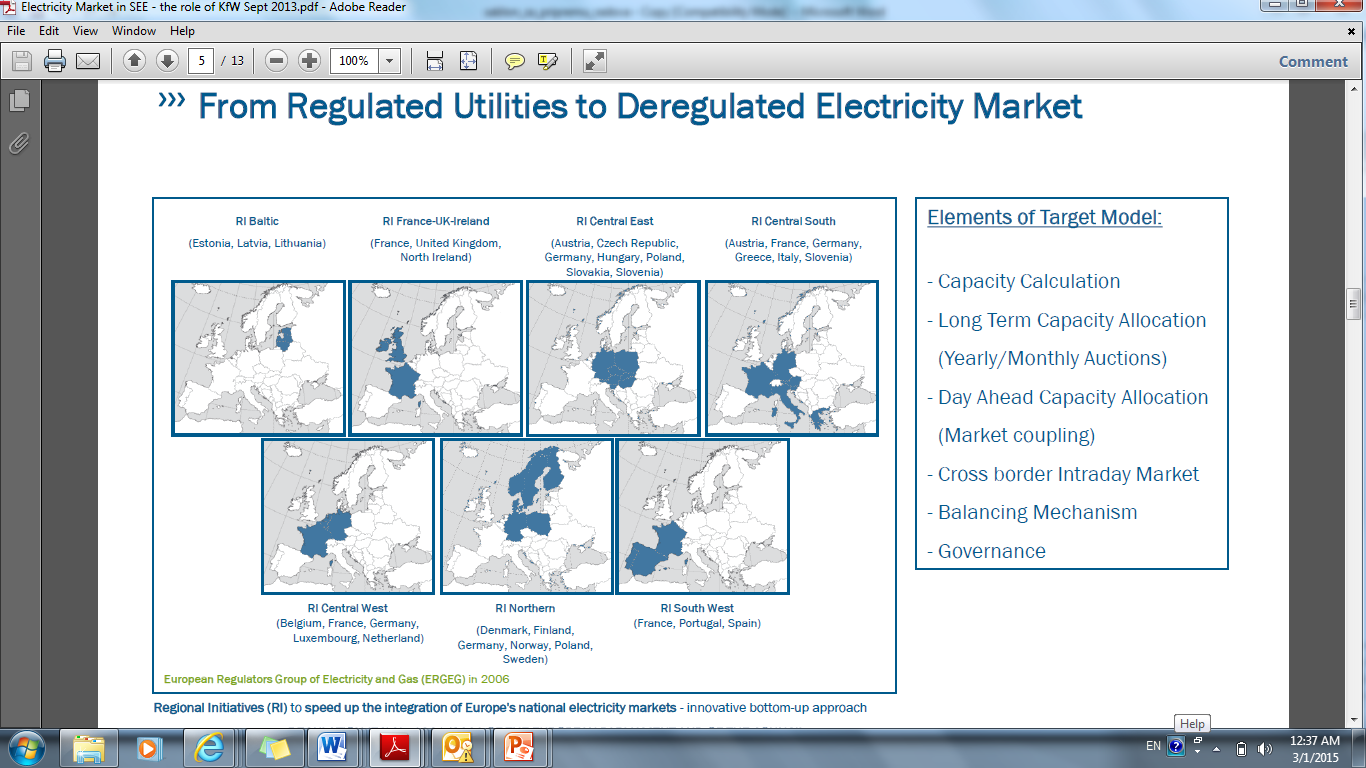 5/14/2015
CG KO CIGRE, IV Savjetovanje
3
Formiranje jedinstvenog evropskog tržišta električne energije
Nivo integrisanosti tržišta dan-unaprijed unutar RI
Nivo konvergencije satnih cijena unutar regionalnih tržista
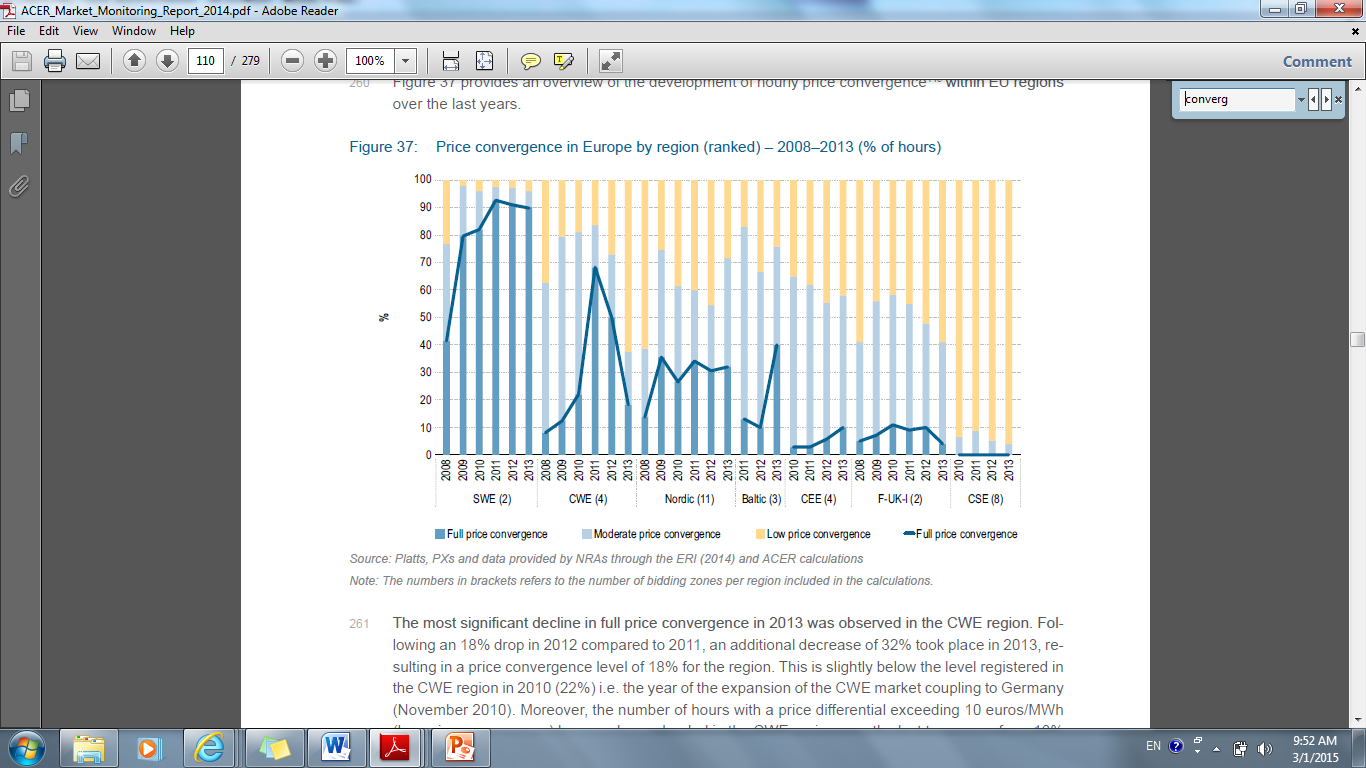 Pad cijena na njemačkom veleprodajnom tržištu usljed:
pada cijena uglja
povećane količine električne energije proizvedene od strane vjetroelektrana i solarnih elektrana
Potpuna konvergencija cijena:      <1EUR/MWh
Umjerena konvergencija cijena:      1-10EUR/MWh
Niska konvergencija cijena:	         >10EUR/MWh
Konvergencija cijena unutar Regionalnih Inicijativa [ACER/CEER]
5/14/2015
CG KO CIGRE, IV Savjetovanje
4
Obnovljivi izvori energije (OIE)
EU Strategija pametnog, održivog i inkluzivnog razvoja do 2020. godine
Ciljevi oblasti klimatskih promjena i energetske održivosti

Smanjenje emisije gasova sa efektom staklene bašte do 20%
Udio obnovljivih izvora energije 20% u bruto finalnoj potročnji energije
Unapredjenje energetske efikasnosti za 20%
Nacionalni nivo (top-down pristup)
Šeme podrške razvoja OIE:

fiksne zagarantovane cijene otkupa električne energije (feed-in tarife)
feed-in premije
sistem kvota i trgovina sertifikatima
ostalo
Njemačka (primjer):
	2011: 20%
	2020: 35%
	2030: 50%
	2050: 75%
17.2% od ukupno proizvedene električne energije od strane članica ENTSO-E proizvedeno u Njemačkoj
24.4% od ukupno proizvedene električne energije u Njemačkoj proizvedeno od strane OIE
5/14/2015
CG KO CIGRE, IV Savjetovanje
5
Tržišni signali
Aktuelno:
Kretanja na EPEX Spot SE – pojava negativne cijene električne energije
Predimenzionisanost proizvodnih kapaciteta razvijenih elektronergetskih sistema
Početak neravnopravne borbe OIE i konvencionalnih izvora energije sa očekivanim ishodom?
Potreba za elektroenergetskim sistemom u kom fleksibilni proizvodni kapaciteti, fleksibilni potrošači i sistemi za skladištenje električne energije odgovaraju na naizmjeniču proizvodnju vjetroelektrana i solarnih elektrana.

Smanjenje jaza u “tretiranju” konvencionalnih izvora energije i povlašćenih proizvođača.
5/14/2015
CG KO CIGRE, IV Savjetovanje
6
Tržišni signali
Njemačka (primjer):
Tri perioda:
2000-2009: povećanje proizvodnje električne energije iz domaćih OIE
2009-2011: nagle promjene proizvodne cijene fotonaponskih ćelija -> nagle promjene zagarantovanih otkupnih cijena
2011-: razvoj tehnologije -> nastavak pada zagarantovanih otkupnih cijena
Tranzicioni proces ka direktnom učešću OIE na tržište 
Uvođenje tržišne premije – odgovornije ponašanje OIE
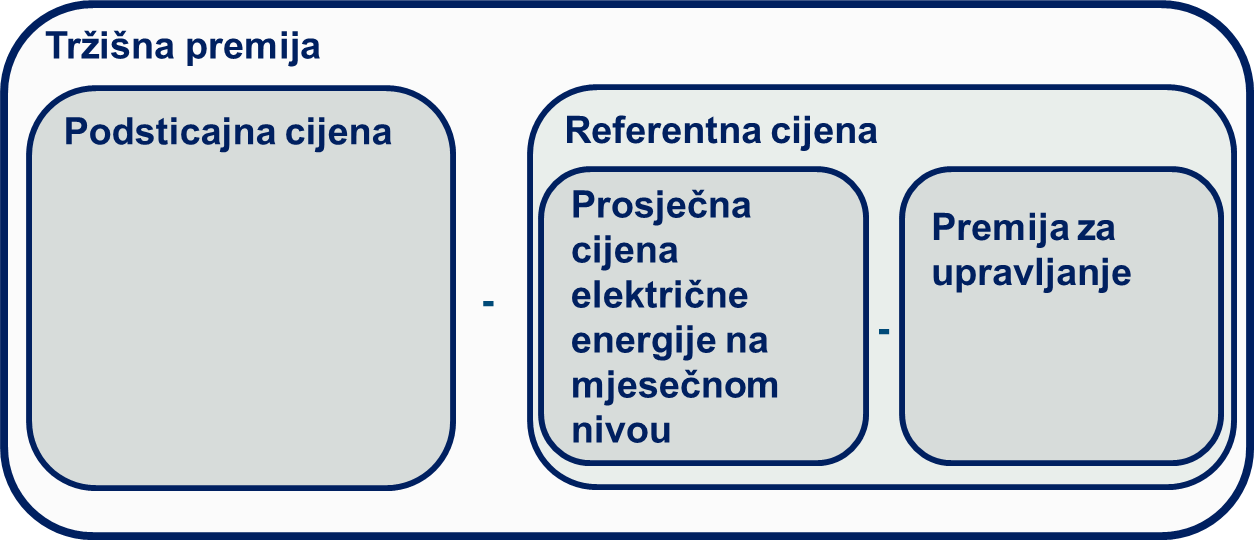 Cmp bazirana na cijenama električene energije na kratkoročnom tržištu EPEX Spot SE
Up opadajuća na godišnjem nivou
Cmp i Up prilagođene za različite vrste OIE
5/14/2015
CG KO CIGRE, IV Savjetovanje
7
Tržišni signali
5/14/2015
CG KO CIGRE, IV Savjetovanje
8
Nivo adekvatnosti proizvodnih kapaciteta
Relativno povećenje neto proizvodnog kapaciteta OIE => povećanje NK
Nivo adekvatnosti = PK - RMA
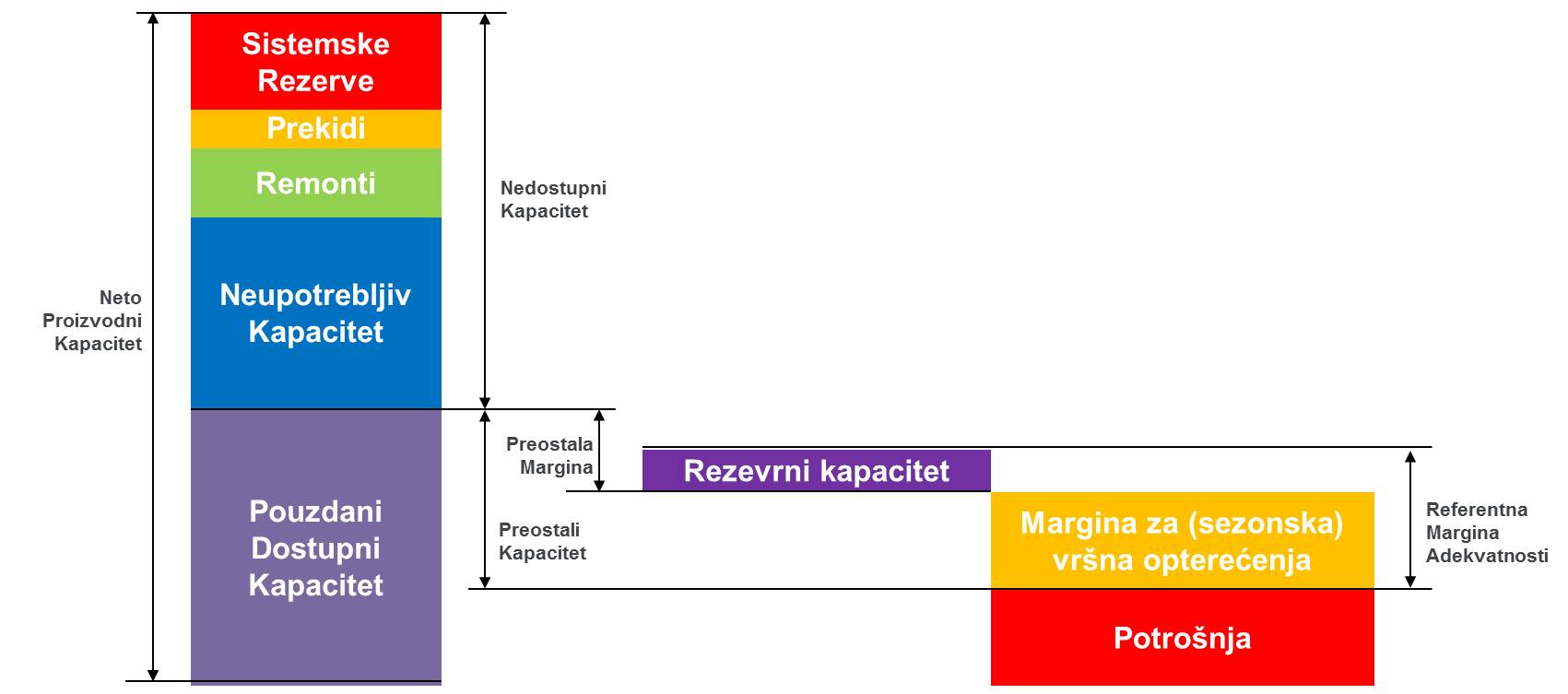 5/14/2015
CG KO CIGRE, IV Savjetovanje
9
Nivo adekvatnosti proizvodnih kapaciteta
Prognoza ENTSO-E za period 2014-2030 (Scenario EU202020)
Vrijednost nivoa adekvatnosti proizvodnih kapaciteta ENTSO-E sistema u cjelini pozitivan ali konstantno u padu
Stabilnosti rada elektroenergetskih sistema određenih regiona tj. zemalja mogu zavisiti isključivo od uvoza električne energije
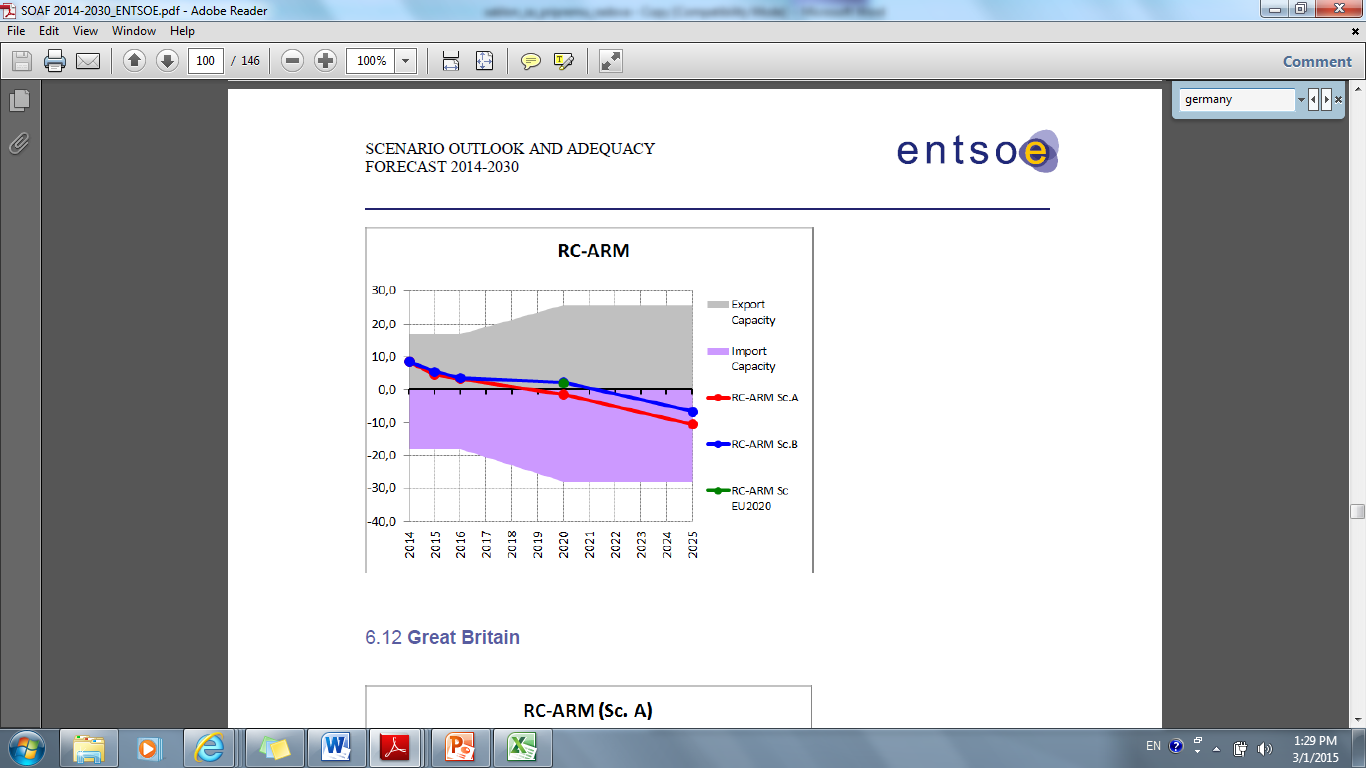 Prognoza nivoa adekvatnosti proizvodnih kapaciteta njemačkog EE sistema [ENTSO-E]
5/14/2015
CG KO CIGRE, IV Savjetovanje
10
Pozicija konvencionalnih izvora energije u novom sektorskom ambijentu
Otvaranje jedinstvenog evropskog tržišta električnom energijom
Povećanje udjela OIE
Stabilan i pouzdan rad elektroergetskih sistema – neophodnost pouzdanih dostupnih proizvodnih kapaciteta
2009: pad cijena električne energije u iznosu od 30% usljed globalne ekonomske krize
Nastavak trenda pada zbog:
Pada cijene uglja
Povećanja udjela OIE
Smanjenje broja operativnih sati konvencionalnih izvora energije
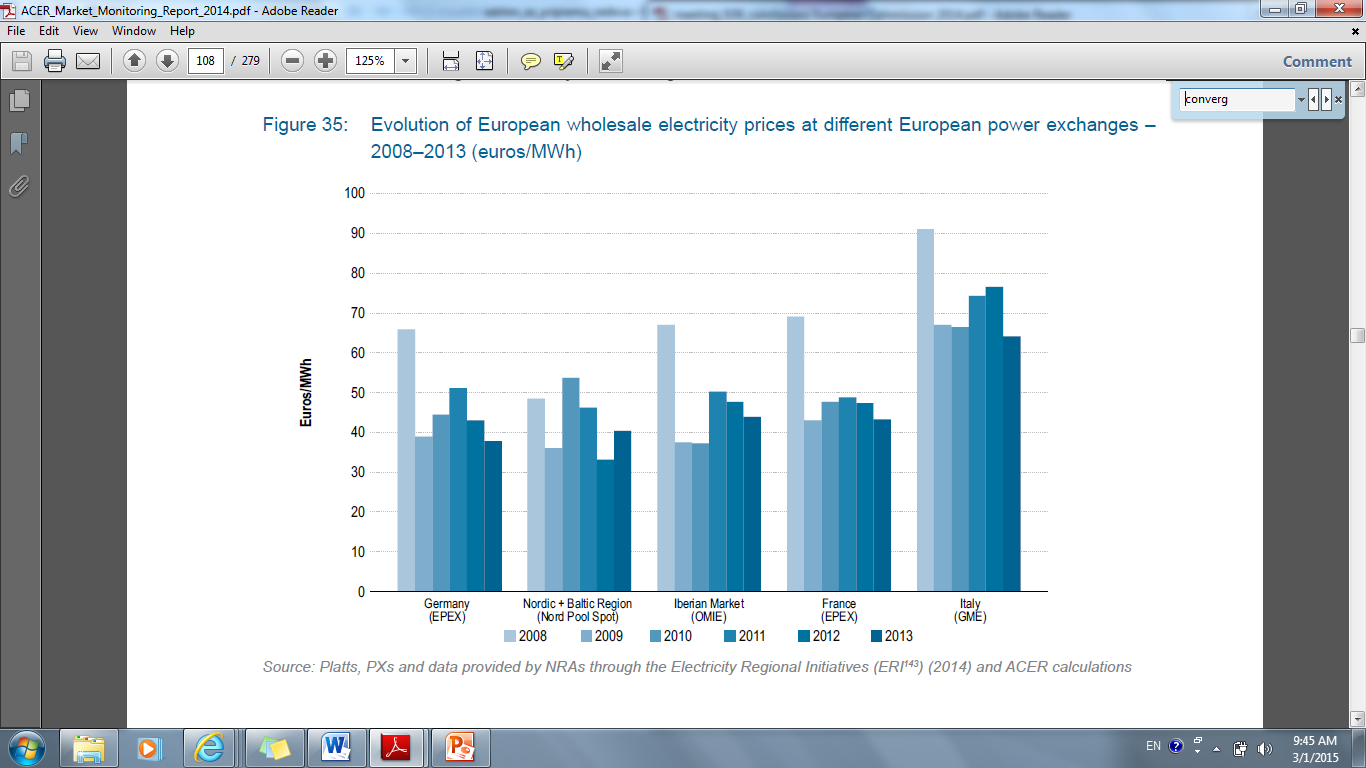 Profitabilnost konvencionalnih izvora električne energije varijabilnih troškova većih od cijene električne energije definisane marginalnom elektranom ugrožena
Otvaranje posebnog tržišta rezervnih kapaciteta koje bi funkcionisalo paralelno sa tržištem električne energije?
Prilagođavanje modela tržišta električne energije uz implicitno plaćanje rezervnih kapaciteta?
Trend promjene veleprodajnih cijena električne energije na dan-unaprijed tržištima [ACER/CEER]
5/14/2015
CG KO CIGRE, IV Savjetovanje
11
Zaključci
Novi ambijent - promocija OIE i povećanje njihovog udjela u bruto finalnoj potrošnji (električne) energije.

Veća fleksibilnost u radu od strane ostale proizvodnje i potrošača i uvođenje sistema za skladištenje električne energije.

Sa procesom deregulacije sektora i liberalizacijom tržišta broj subjekata raste pa samim tim i pravila za definisanje međusobih relacija postaju kompleksnija.  

Konstantan monitoring cjenovnih signala i pravovremeno prilagođavanje važeće regulative neophodno u cilju postizanja fer odnosa među subjektima u elektroenergetskom sektoru kako bi se omoućio siguran i pouzdan rad elektroenergetskog sistema te njegov održiv razvoj.
5/14/2015
CG KO CIGRE, IV Savjetovanje
12
Pitanja za diskusiju:
U kojoj mjeri se može očekivati primjena mehanizma tržišne premije za podsticanje proizvodnje električne energije iz OIE u Crnoj Gori? Koji su glavni uticajni faktori za primjenu pomenutog mehanizma?

Šta u tehničkom smislu znači realizacija prava na premiju za upravljanje?

Uzimajući u obzir uslove na tržištu električne energije i planirani energetski miks na nivou EU do 2050. godine, kada se može očekivati prestanak primjene mehanizma za podsticanje proizvodnje električne energije iz OIE baziranih na cijeni?
5/14/2015
CG KO CIGRE, IV Savjetovanje
13
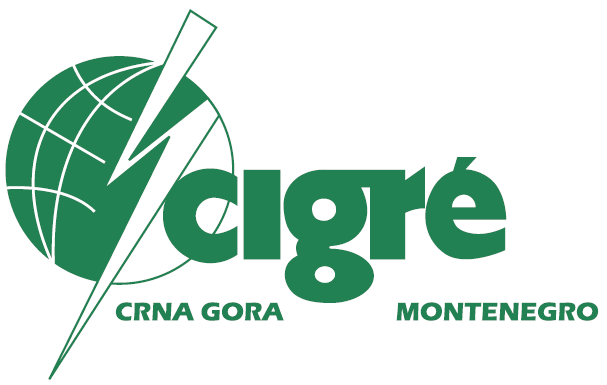 Hvala na pažnji!